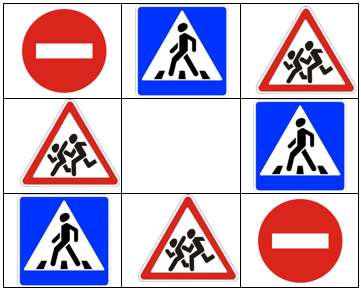 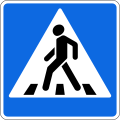 Безопасное поведение на дороге  весной
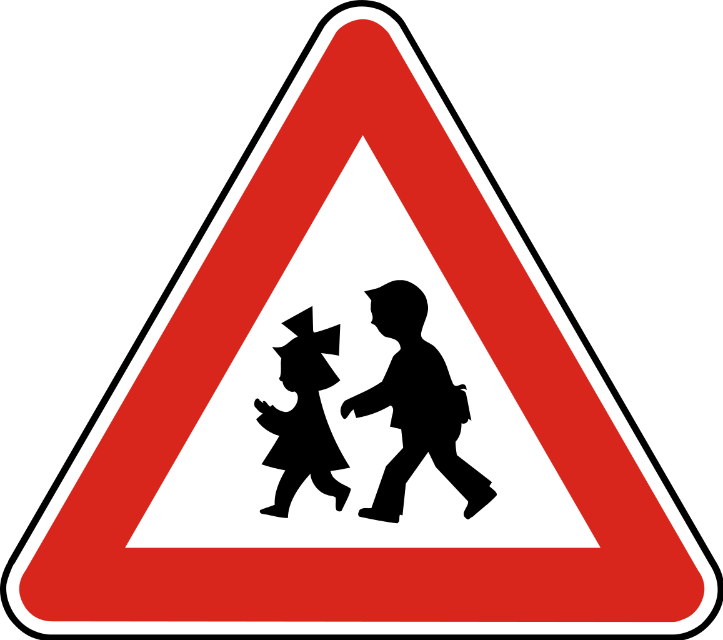 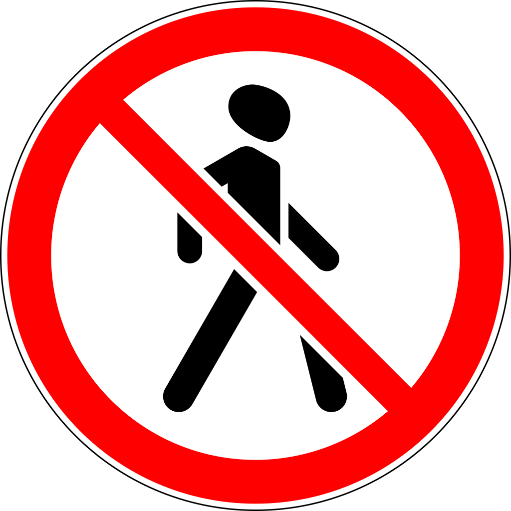 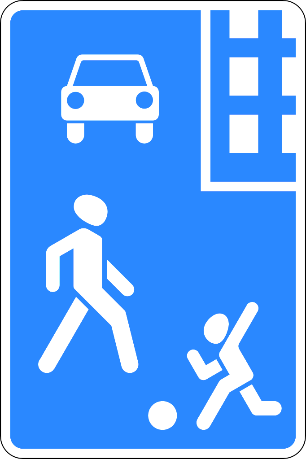 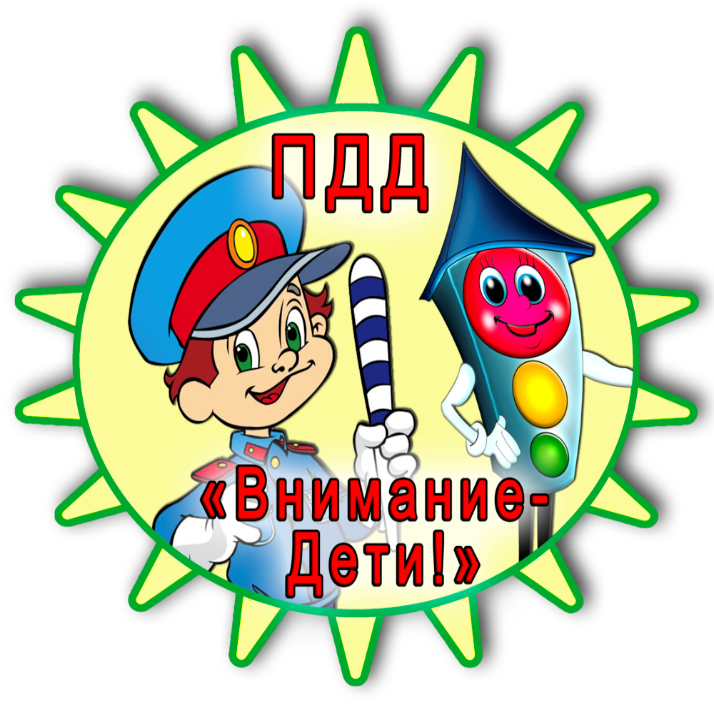 Желаем Вам       Безопасных Весенних каникул!
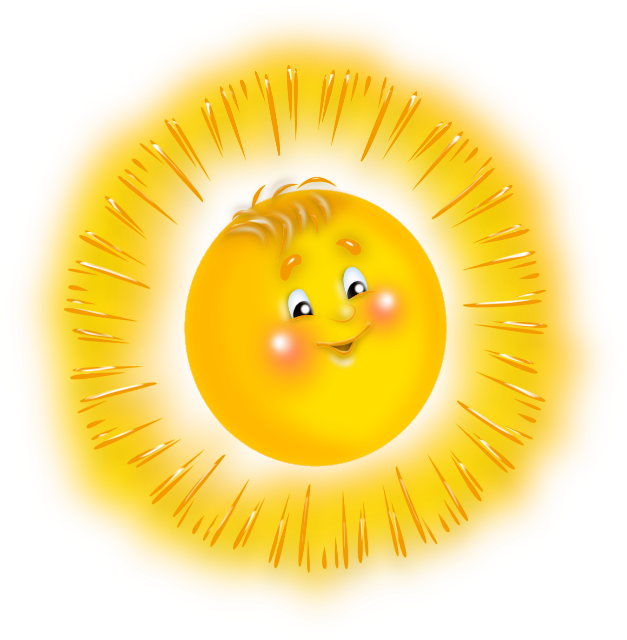 Ребята! Наступила весна. Весеннее солнышко манит на воздух. Но, к сожалению, не все дети правильно ведут себя на улице. Они играют на проезжей части, перебегают дорогу. А это кончается иногда трагически.
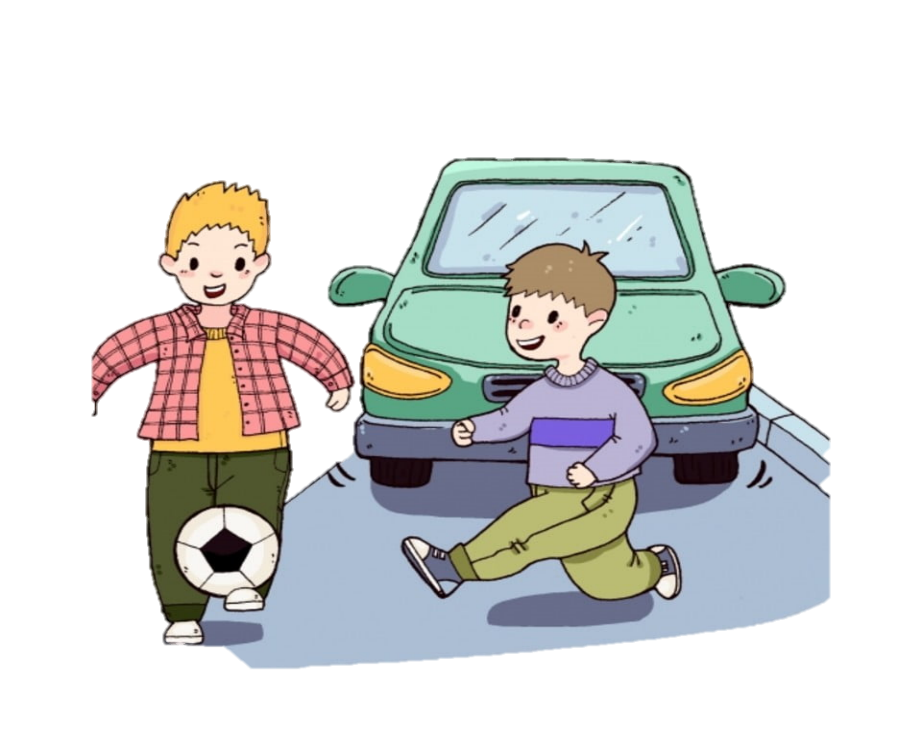 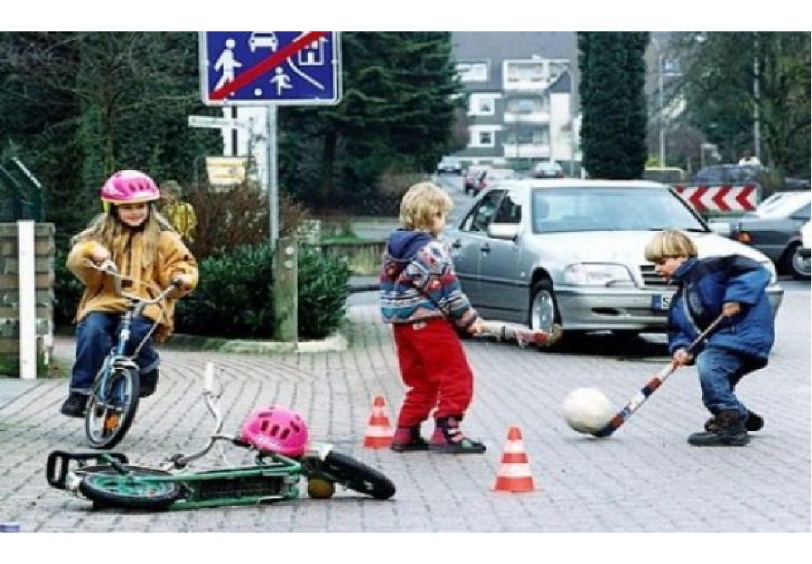 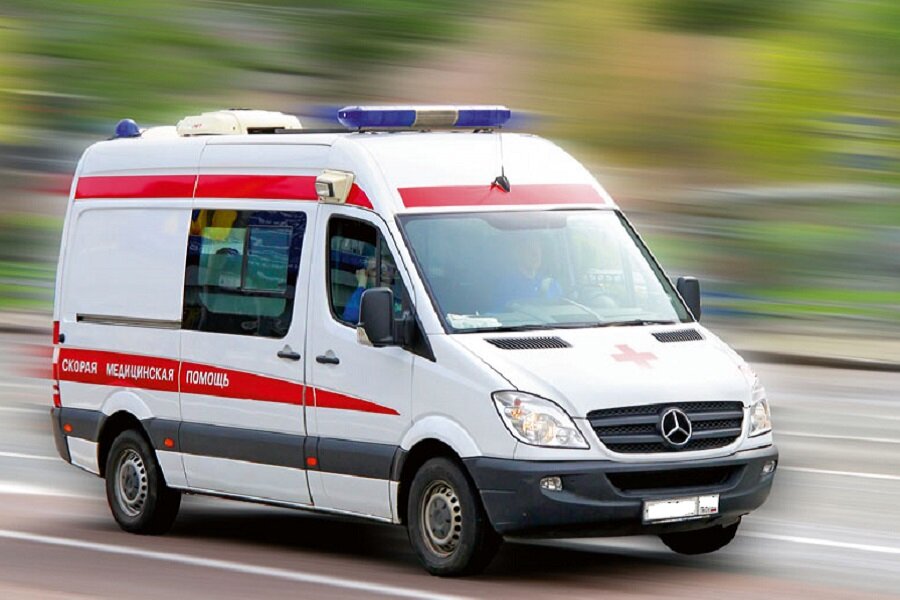 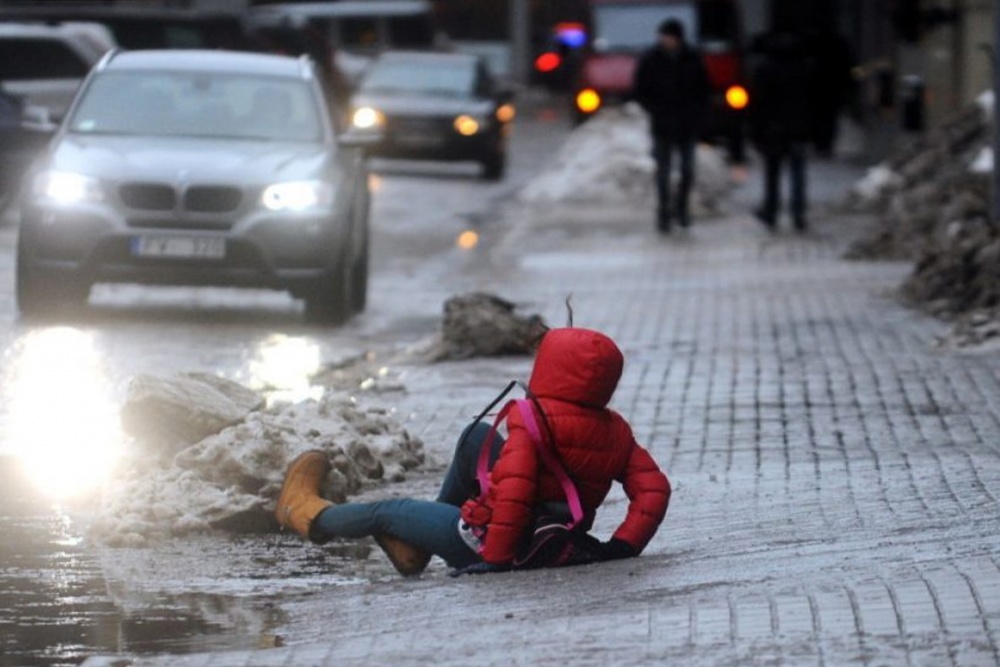 Школьник должен знать правила безопасного поведения на дороге, чтобы не попасть в дорожную ловушку. 	Весной, когда температура то повышается, то понижается, может образовываться гололед. Это опасно тем, что пешеход может вовремя не остановиться, просто поскользнуться во время перехода дороги.
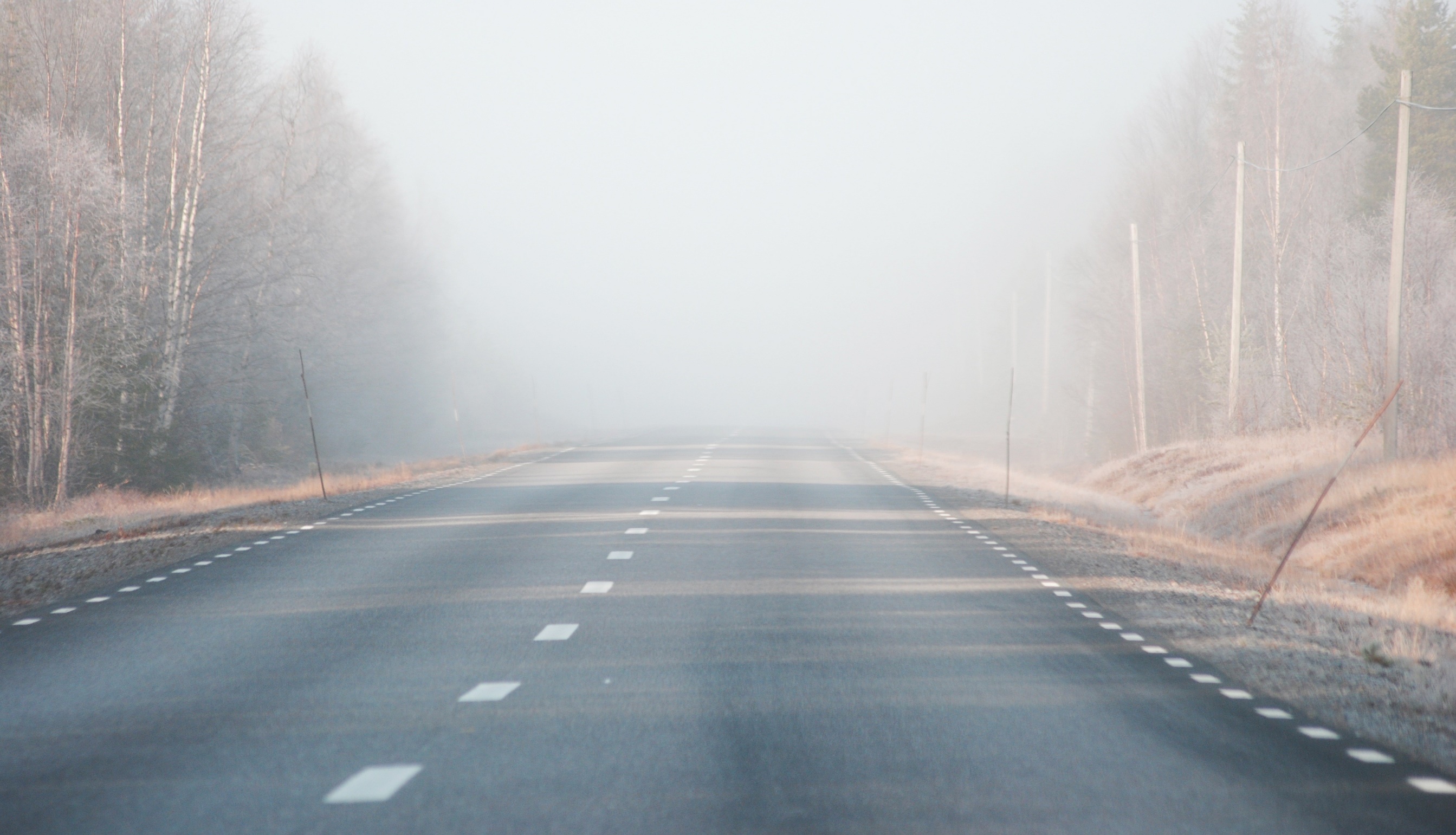 Весенние опасности на дороге: оттепель днем и заморозкивечером и ночью, мокрая дорога, туман, яркое солнце. Резкое изменение погодных условий.
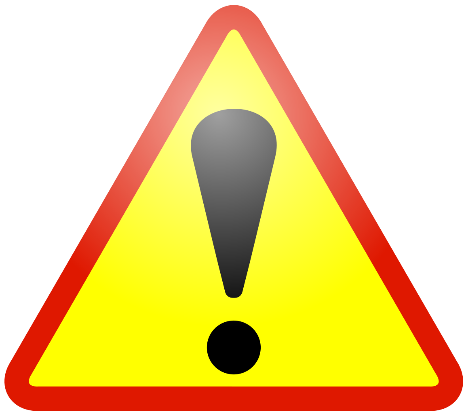 Большинство ДТП с участием детей-пешеходов происходит примерно в одинаковых, повторяющихся условиях – так называемых дорожных ловушках.

Дорожная ловушка — это ситуация обманчивой безопасности. Существует несколько основных дорожных ситуаций-ловушек, которые надо уметь разгадать и избегать их.
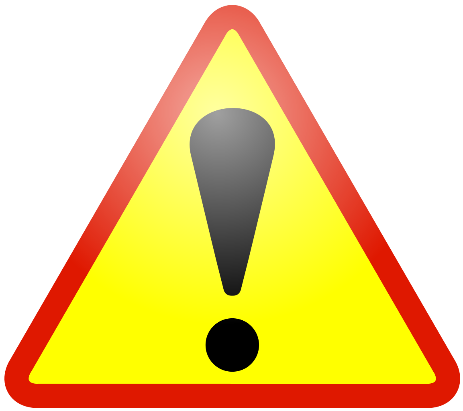 «Дорожные ловушки»
Особенности перехода дороги весной:
Неожиданный выход пешехода на проезжую часть из-за стоящего автомобиля и других ограничивающих обзор дороги;

 БУДЬТЕ особенно внимательными, когда 
обзору мешает препятствие
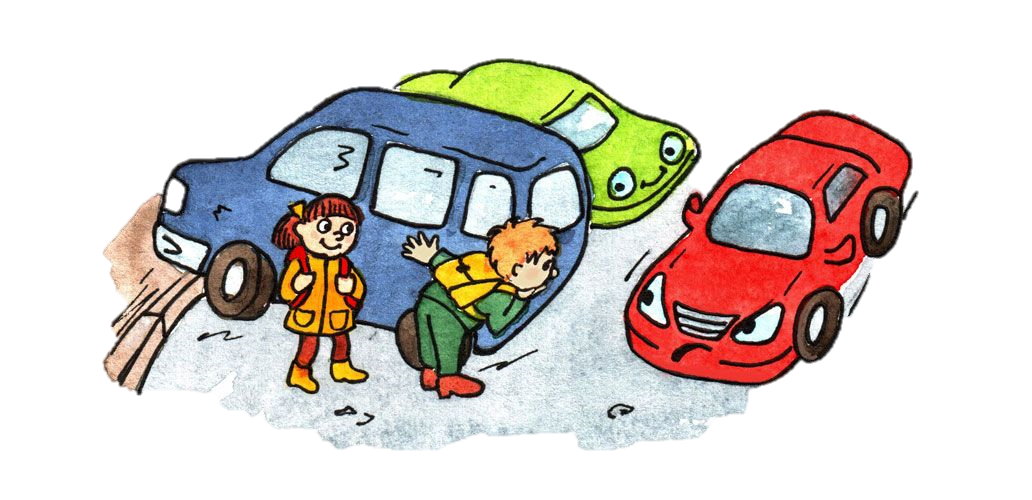 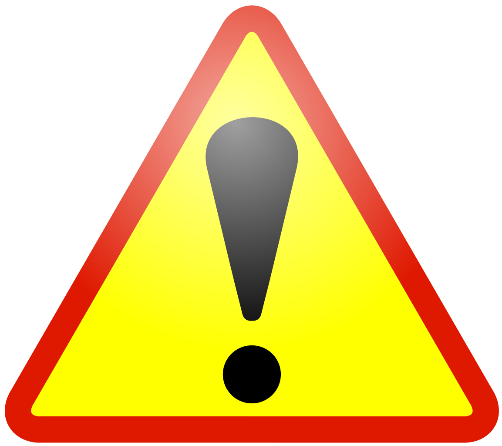 «Дорожная ловушка»
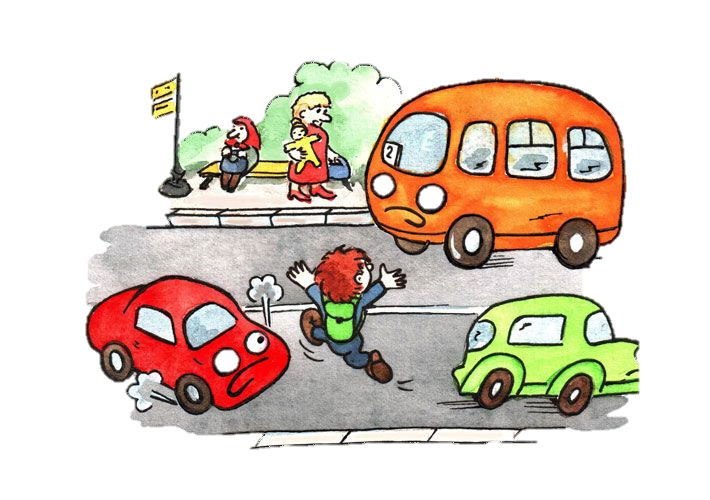 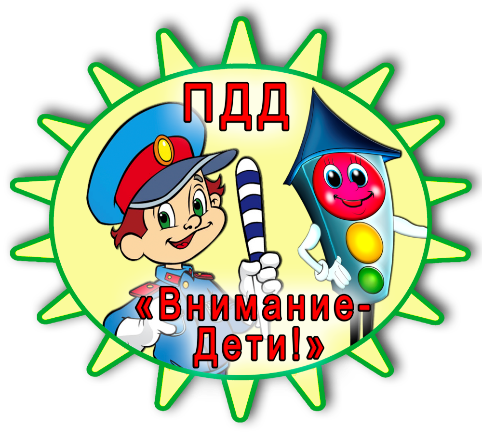 Остановка общественного транспорта
Необходимо быть особенно осторожными в этой ситуации!
          Переходить дорогу только 
     по пешеходному переходу, 
выполняя правило трех «С»!
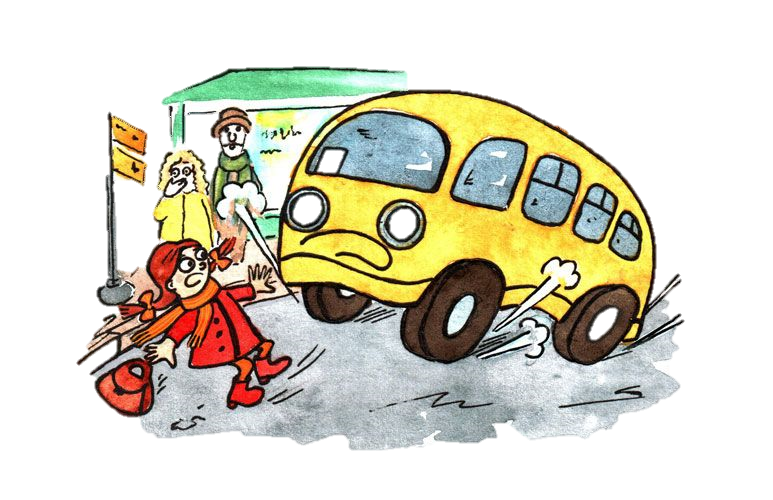 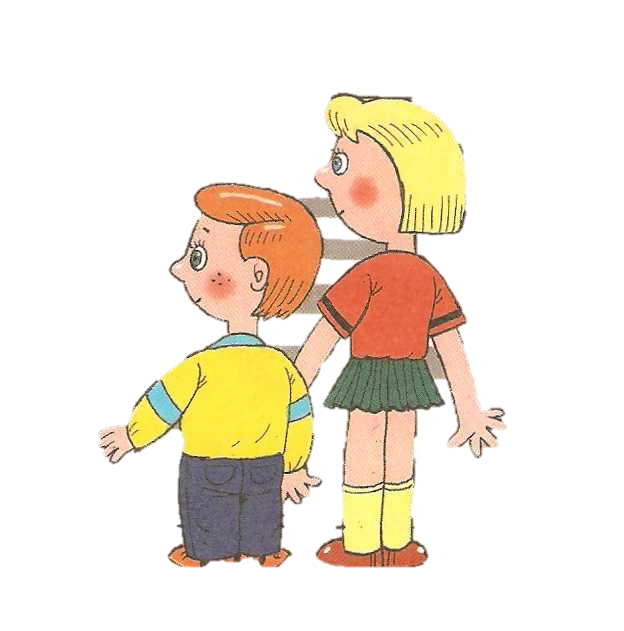 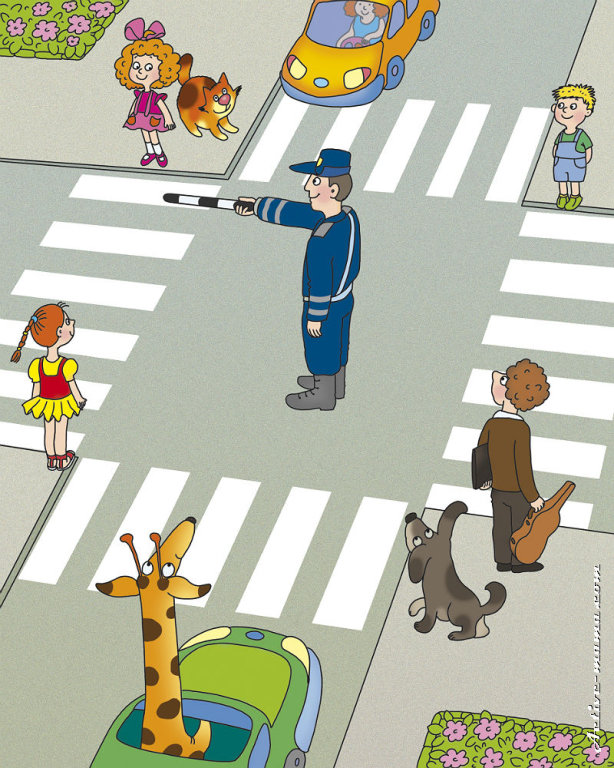 На перекрестке надо быть особенно внимательными.
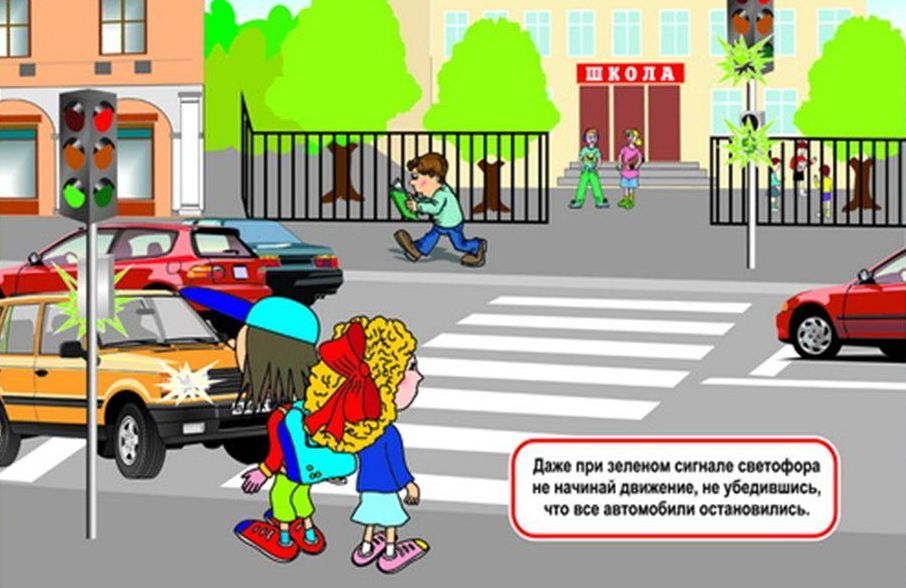 Правило №1 Сначала убедитесь в безопасности перехода!!!!!
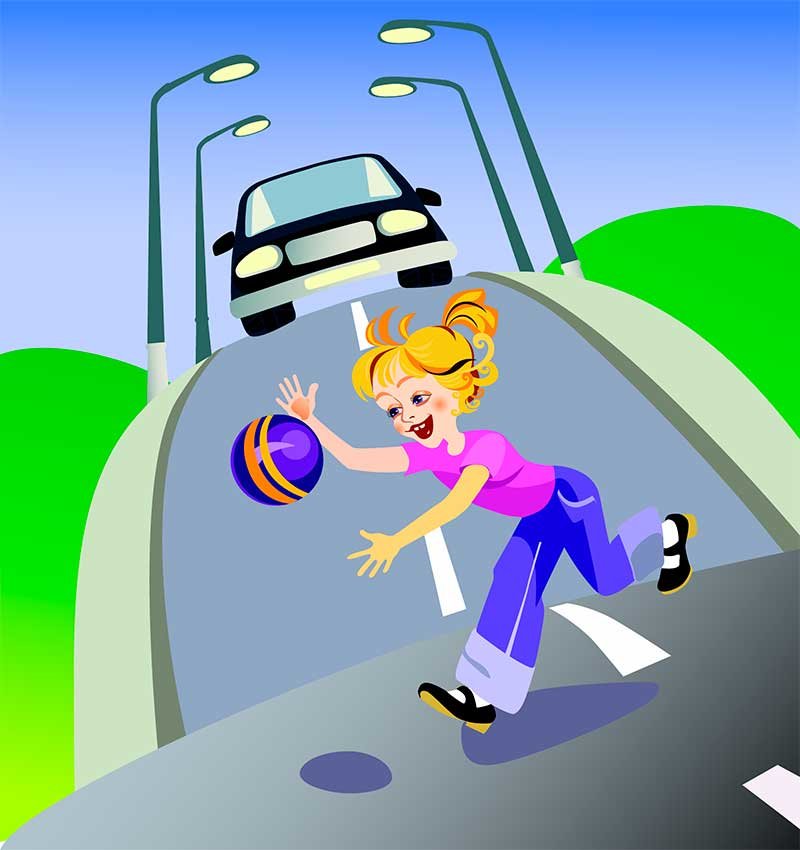 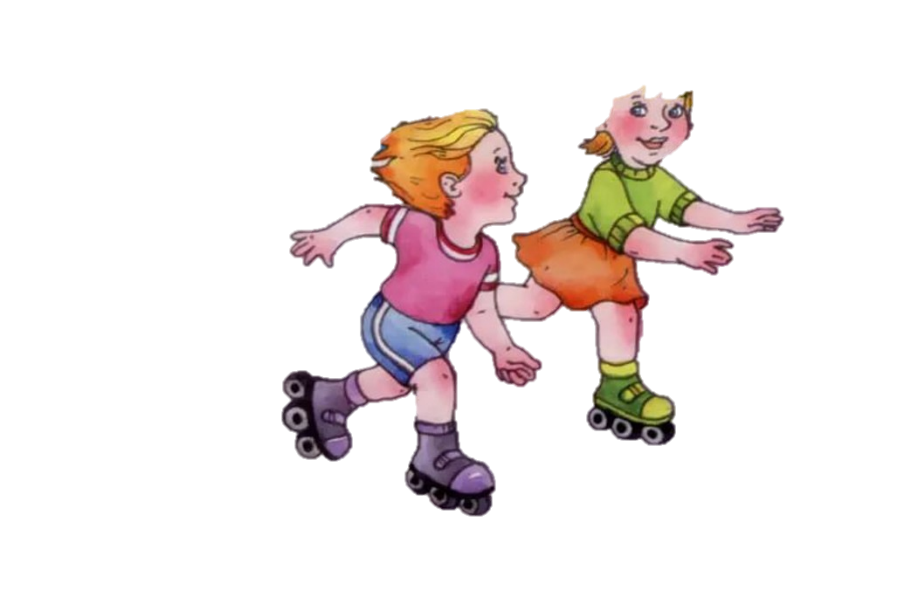 Проезжая часть не место для игр ребёнка, и даже для взрослого!
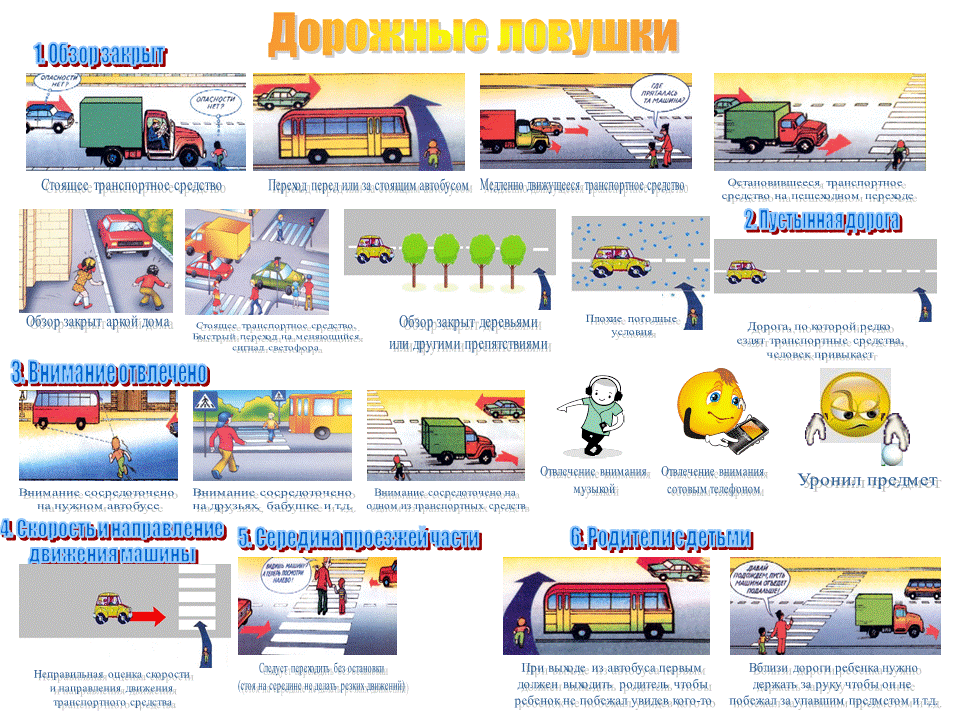 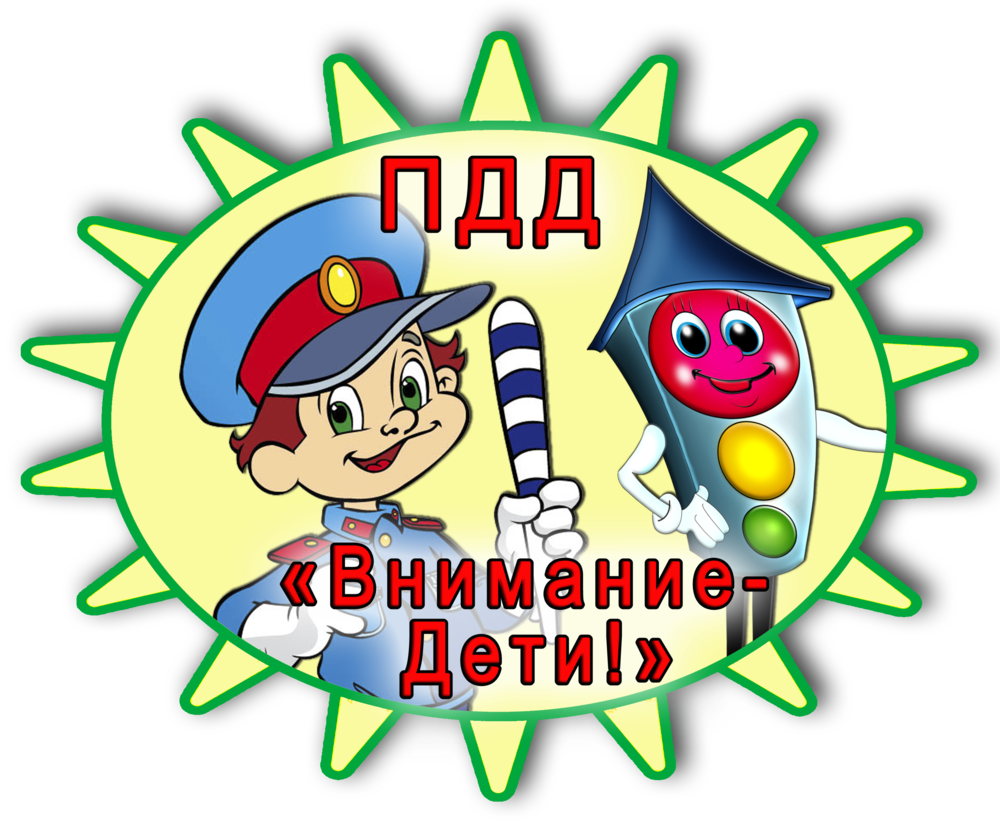 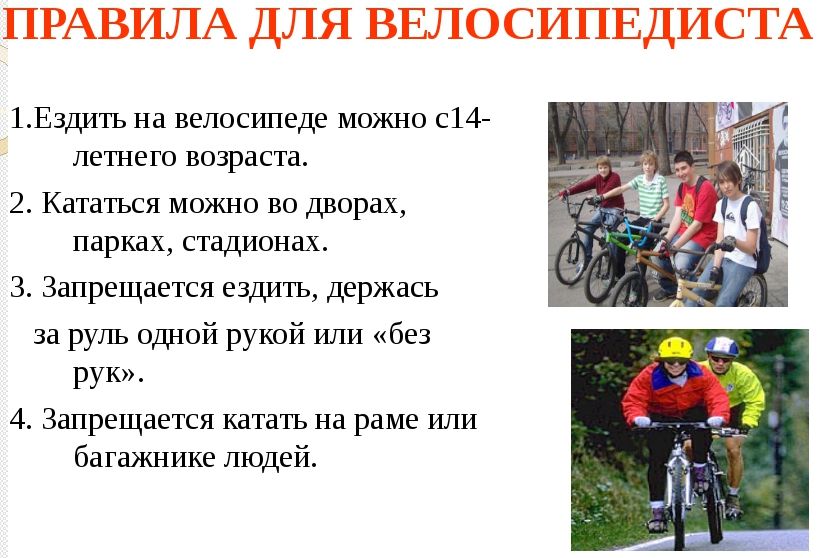 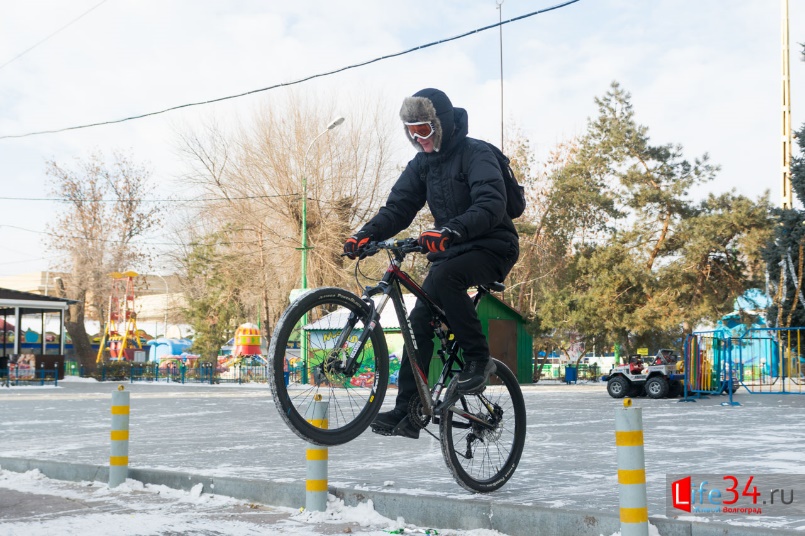 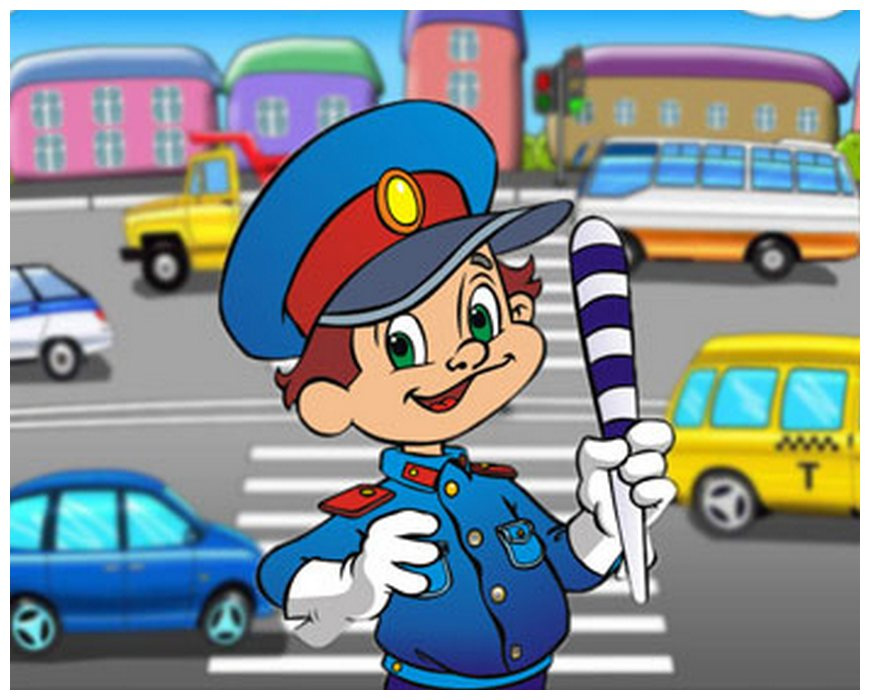 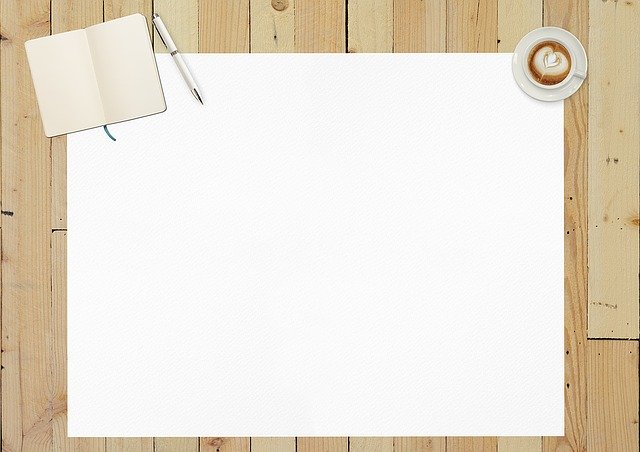 ПОМНИТЕ!  Соблюдая ПДД  Ваш путь          ВСЕГДА  будет      БЕЗОПАСНЫМ!